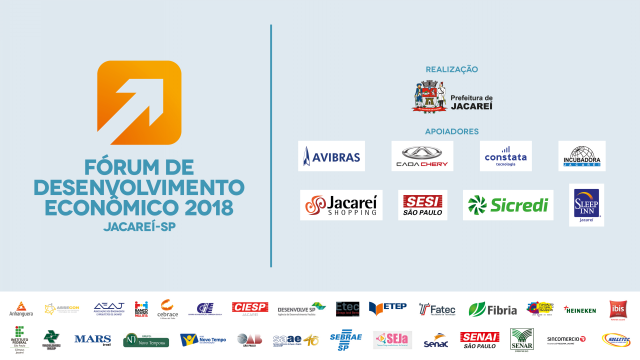 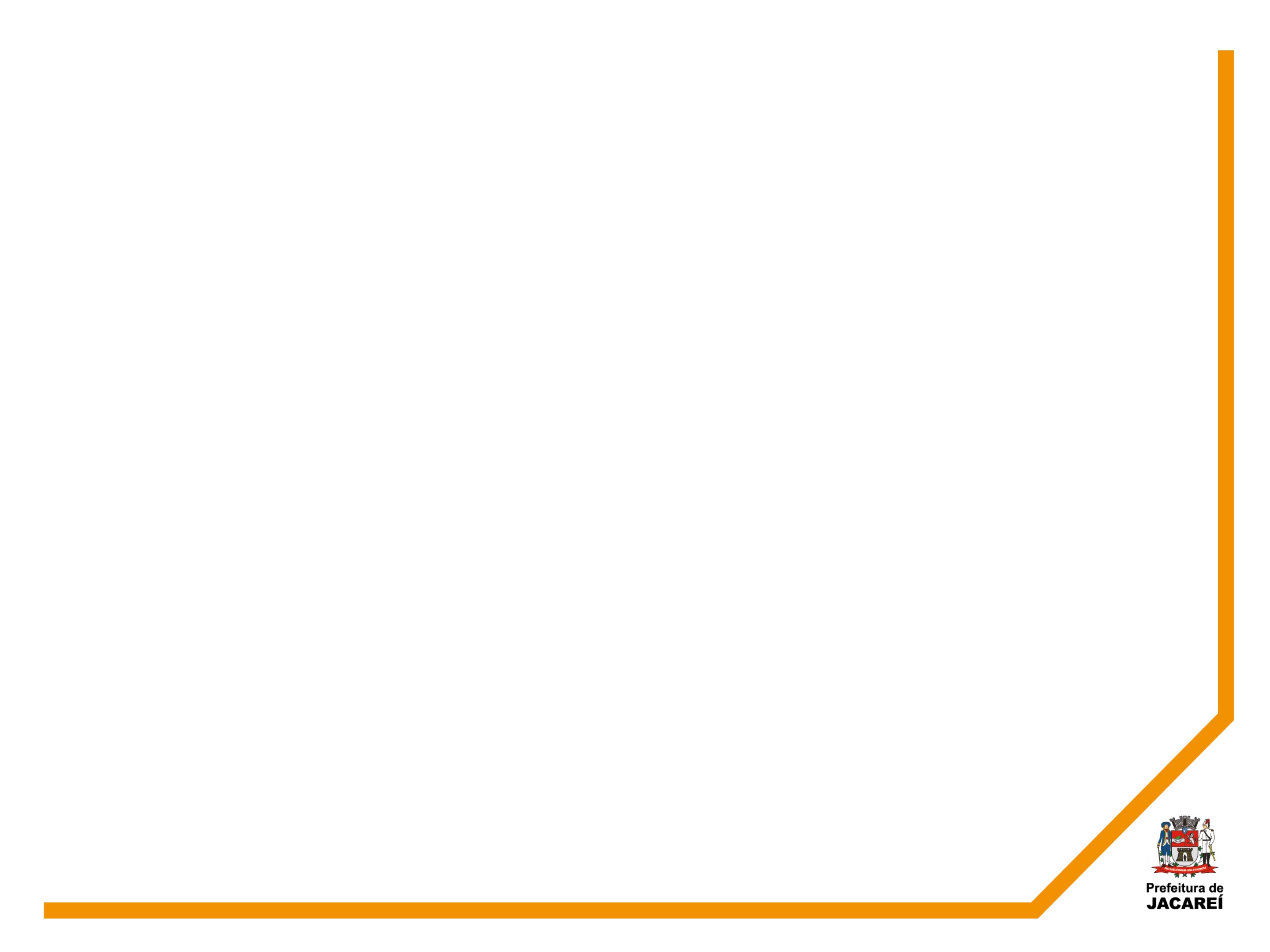 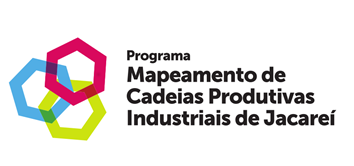 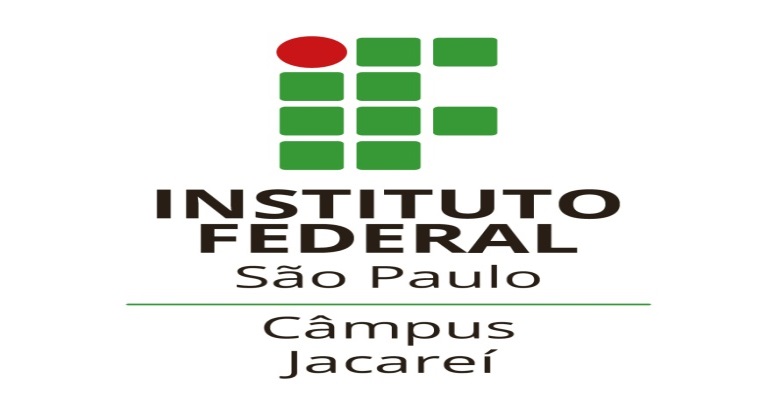 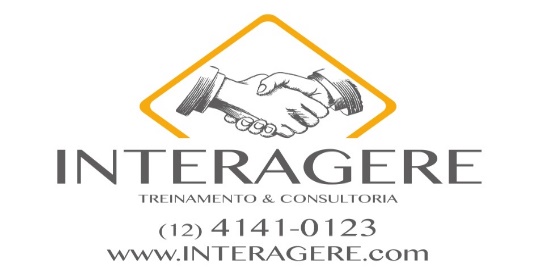 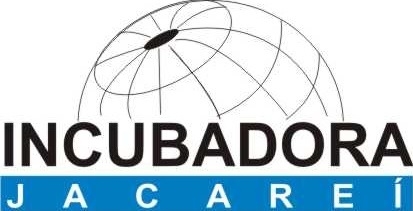 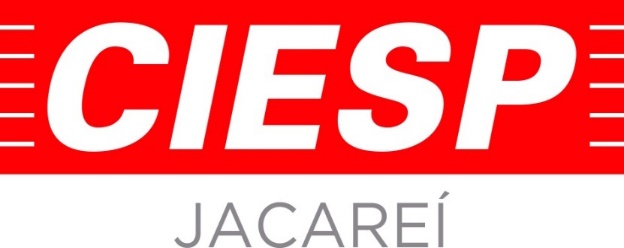 Sob a Coordenação de:
Walker Ferraz: Diretor de Atividade Empresarial de Jacareí
Elias: Gerente de Apoio a Atividade Industrial
Facilitadores: 
Claudio Macedo e Anderson Sá (Interagere Treinamento e Consultoria – www.interagere.com.br)
Marco Faria (Diretor do CDTI - Incubadora de Empresas  – incubadora-jacarei.com.br );
Marcos Alves (Especialista em RH),
Wagner Castro (Diretor do IFSP - Instituto Federal Campus Jacareí – jcr.ifsp.edu.br );
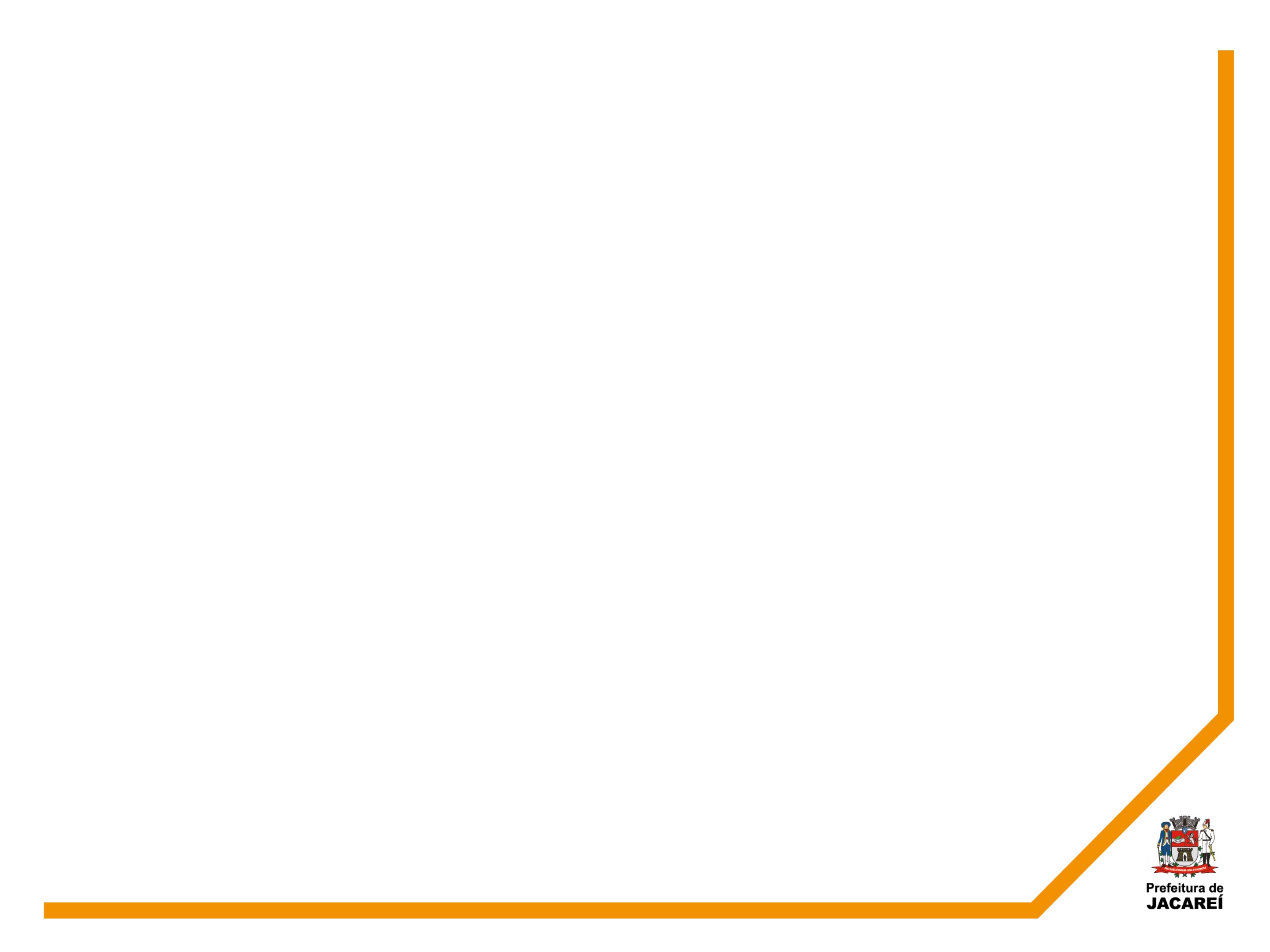 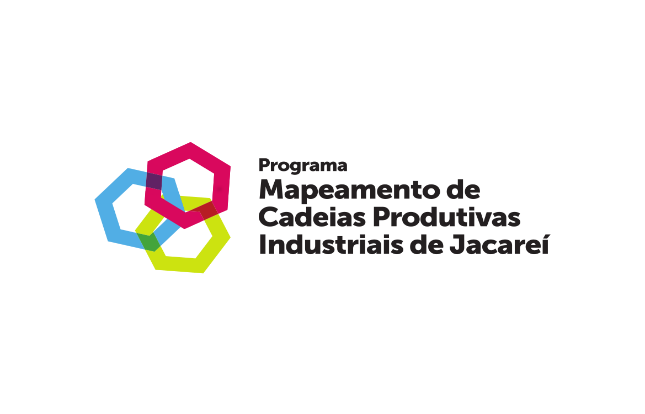 Objetivo do Programa :
Diagnostico para o Plano de Desenvolvimento Econômico;
Fomentar o Desenvolvimento da Cadeia Produtiva Industrial de Jacareí;
Mapa Industrial da Cidade;
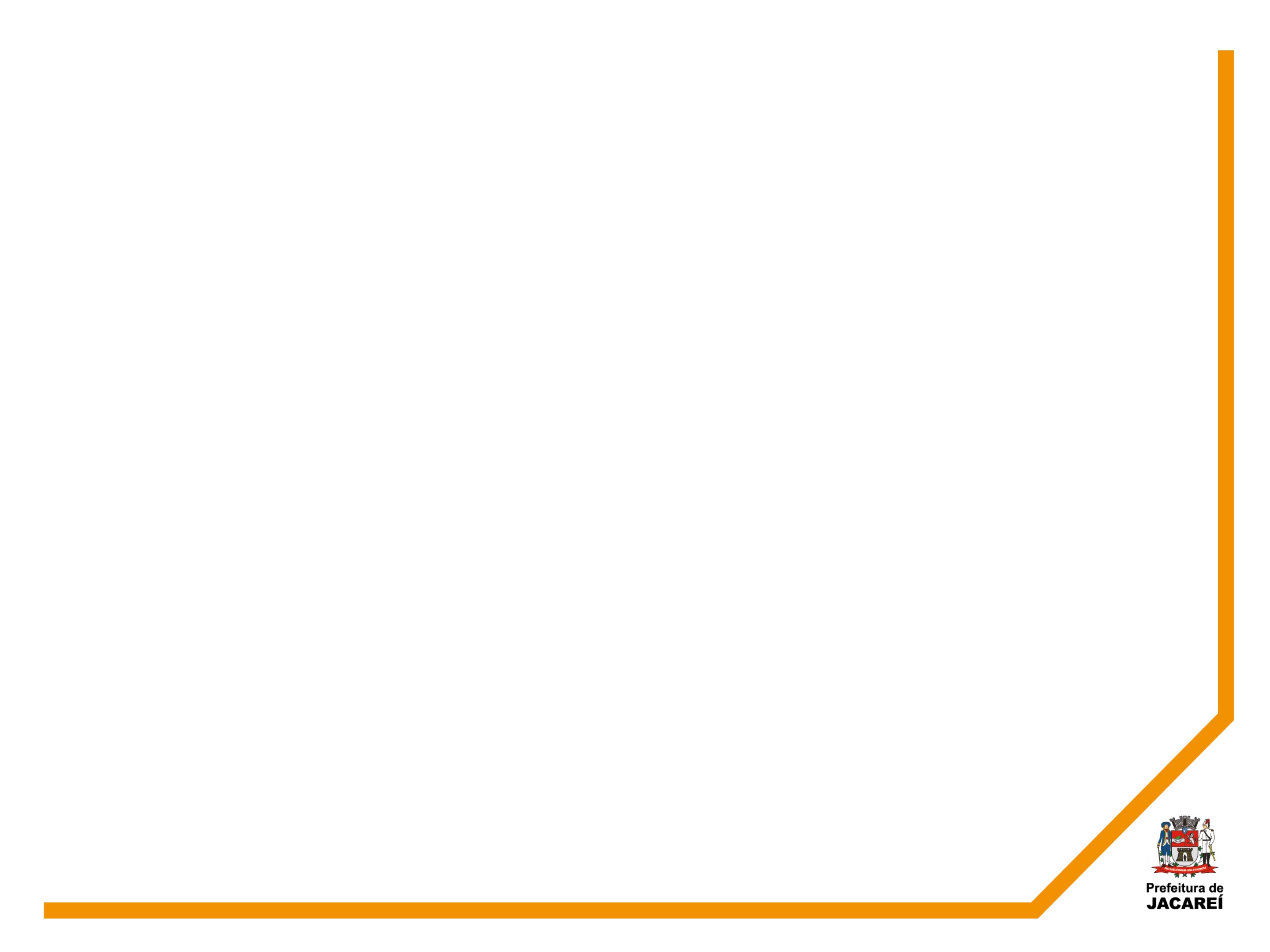 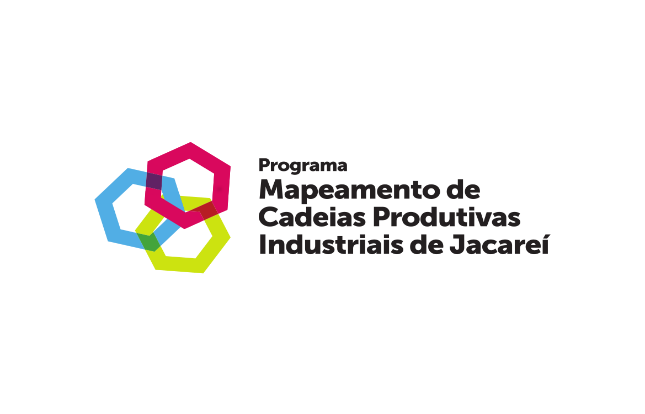 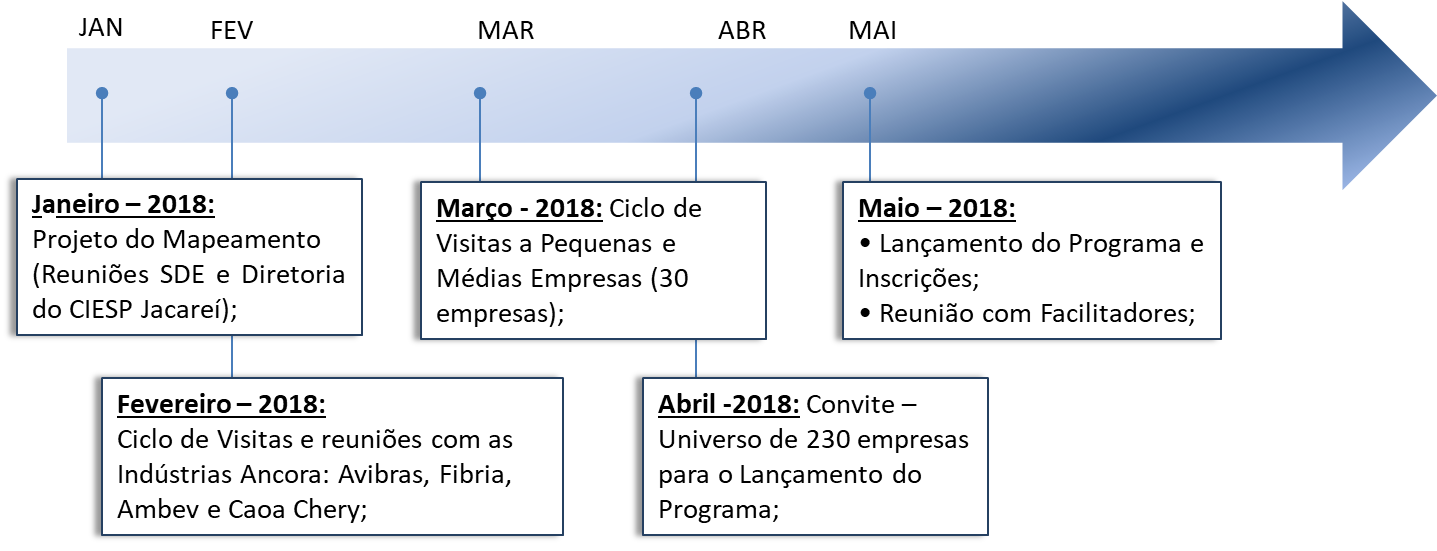 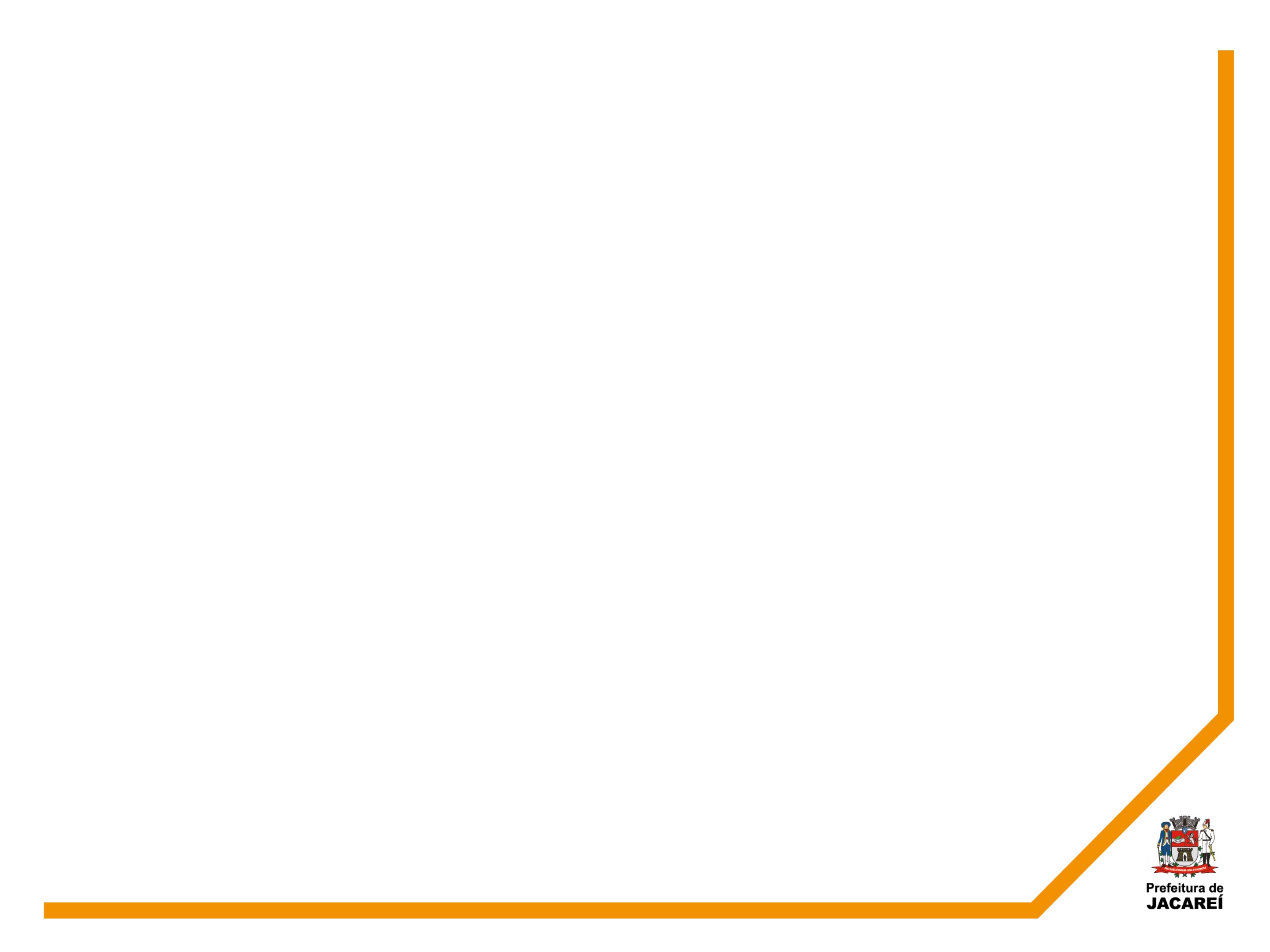 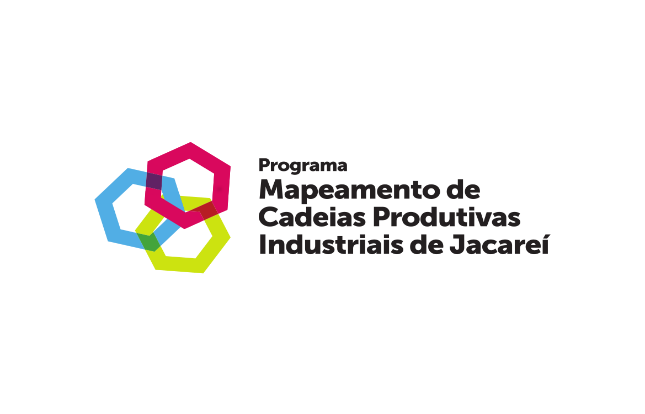 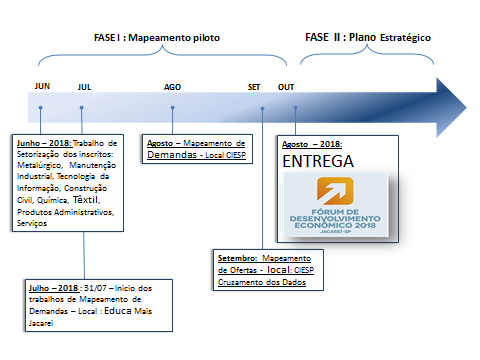 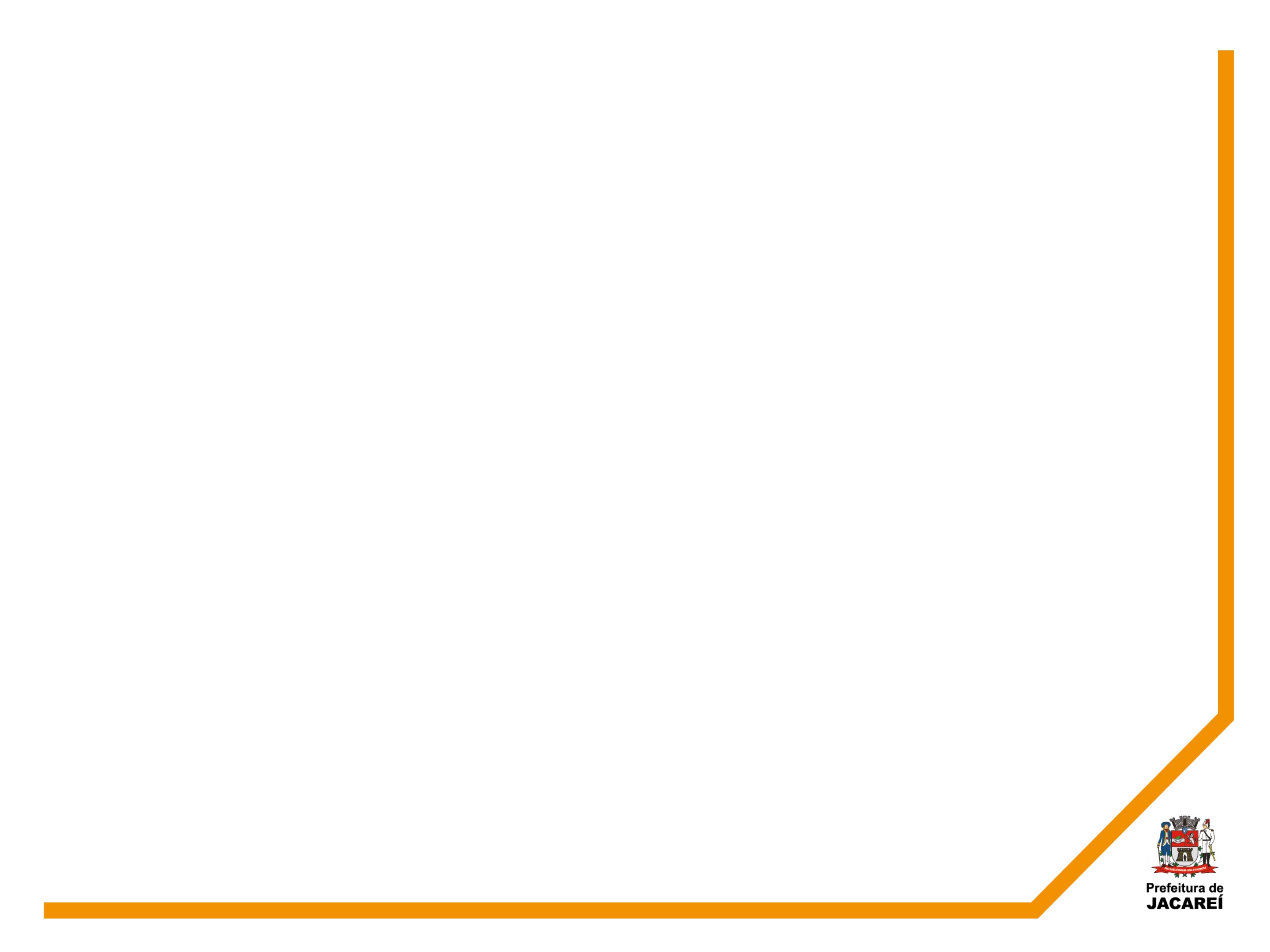 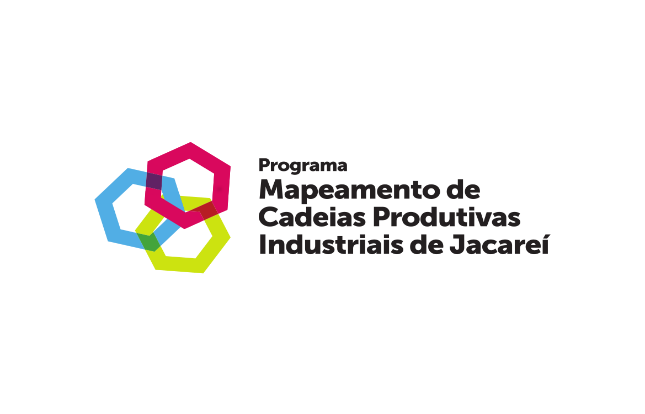 MAIO – DESTAQUE - LANÇAMENTO DO PROGRAMA NO CIESP
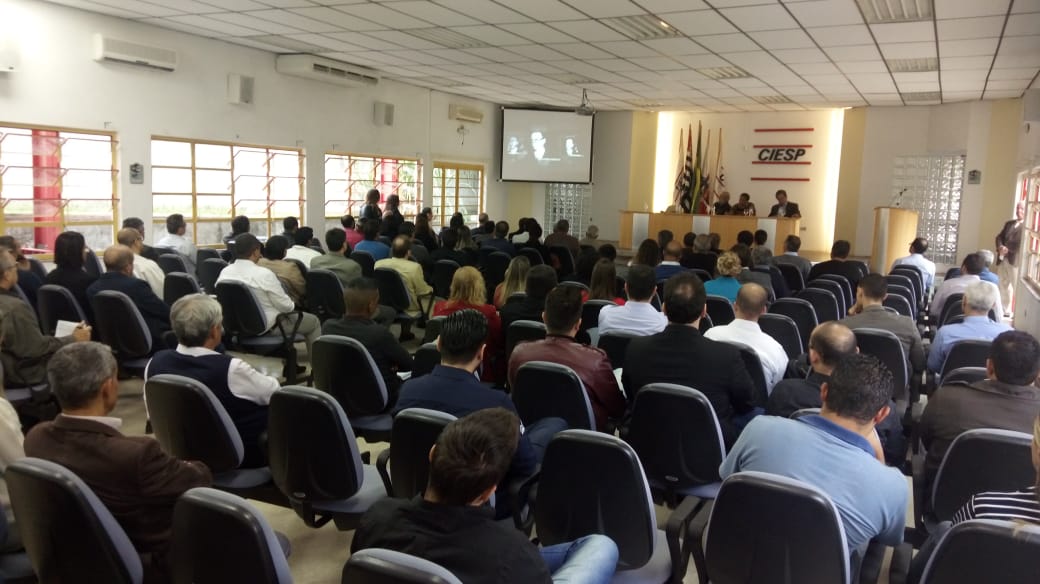 Presença de aproximadamente 200 Pessoas e 70 Empresas
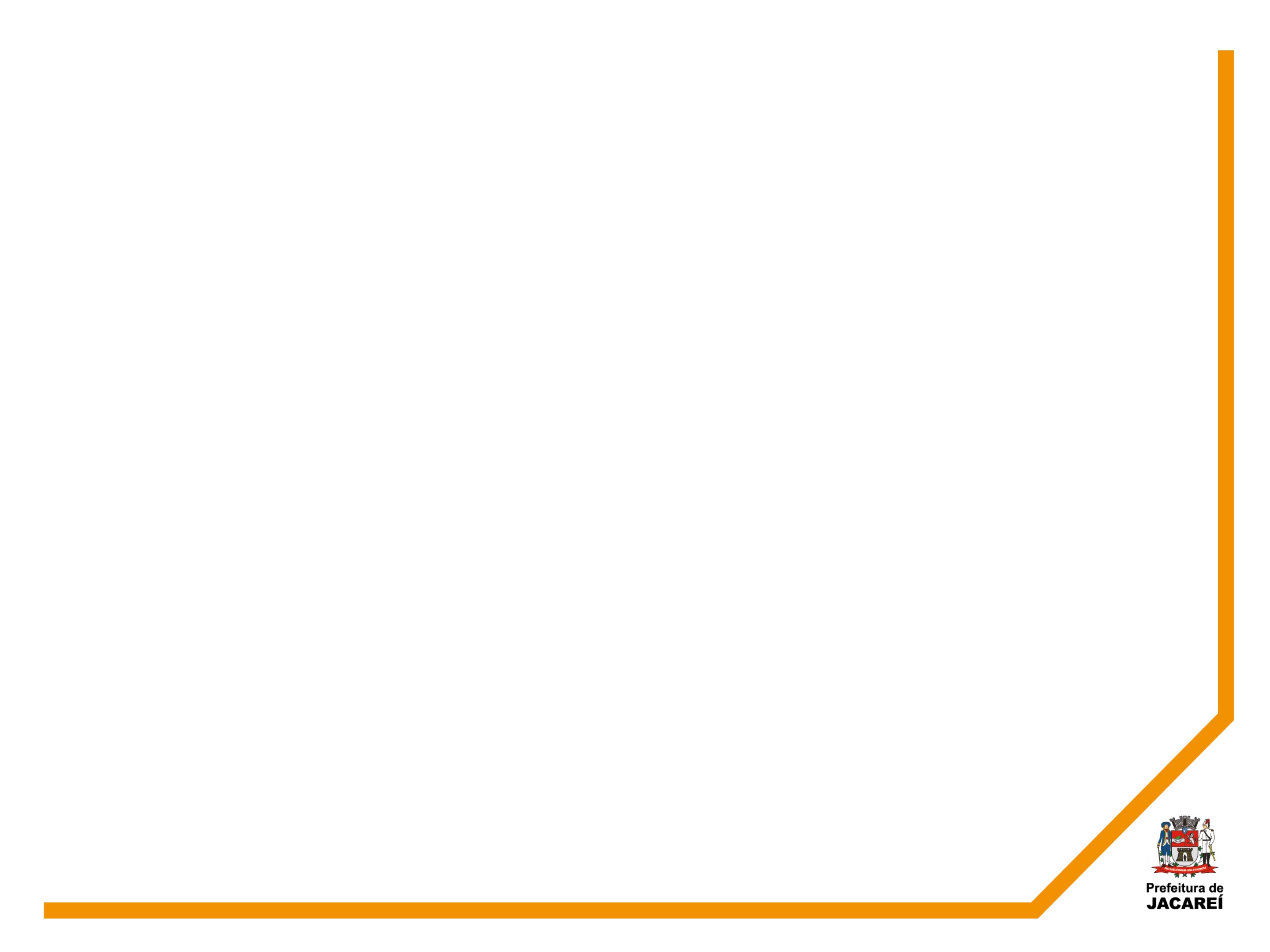 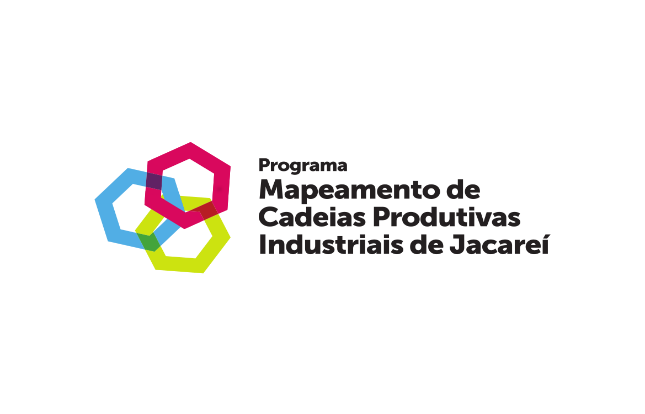 Dados do programa:
77 - Empresas Inscrita;
30 - Total Oficinas; 
35 - Empresas que part. Oficinas de Demandas;
26 - Empresas que part. Oficinas de Ofertas;
40 - Empresas Mapeadas;
9000 – Empresas (Abrangência/Metas)
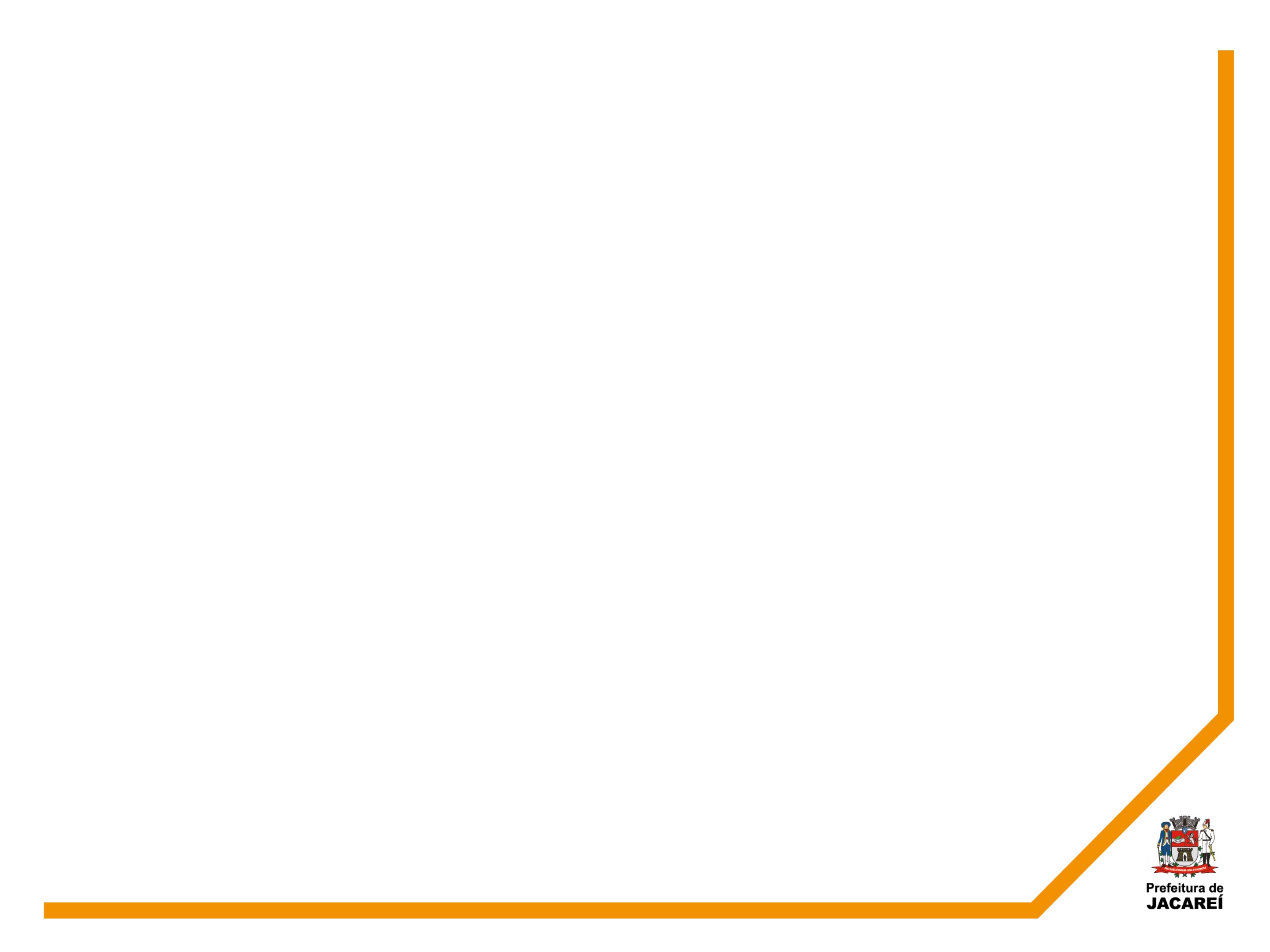 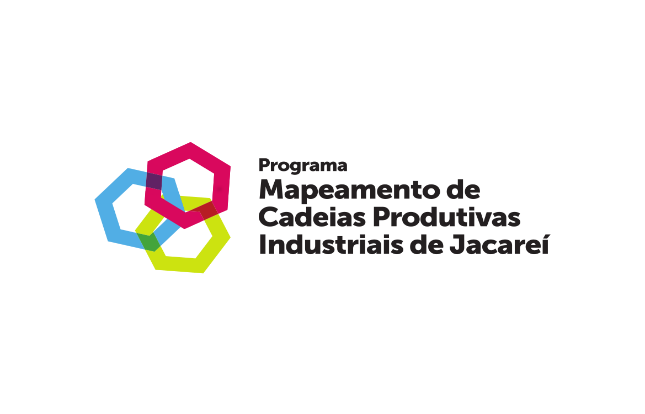 Consolidação das Planilhas de Dados
Oportunidade de Negócios:
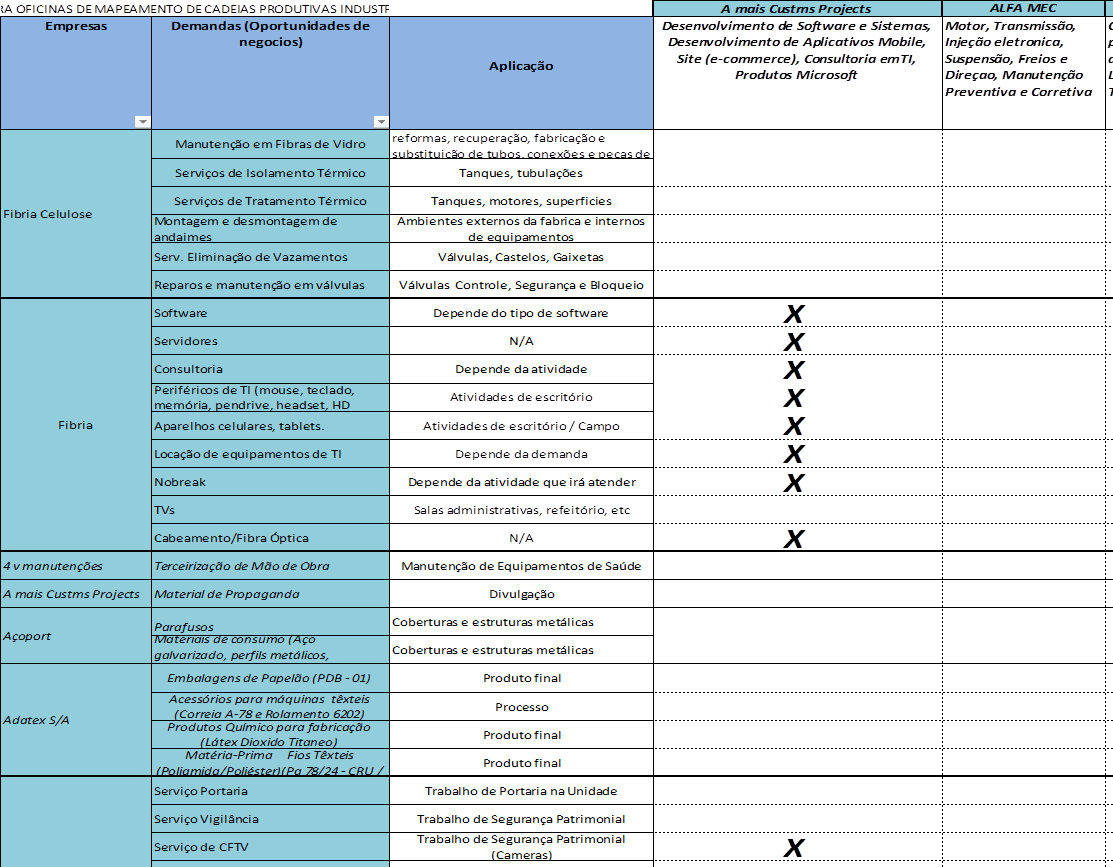 - Definição de Fornecedores Locais:
Falta de fornecedor de Papelão;
Aço galvanizado pré pintado;
Falta de fornecedores locais
Preços superiores em Jacareí em relação a outras localidades;
Retorno dos orçamentos (prefeitura);
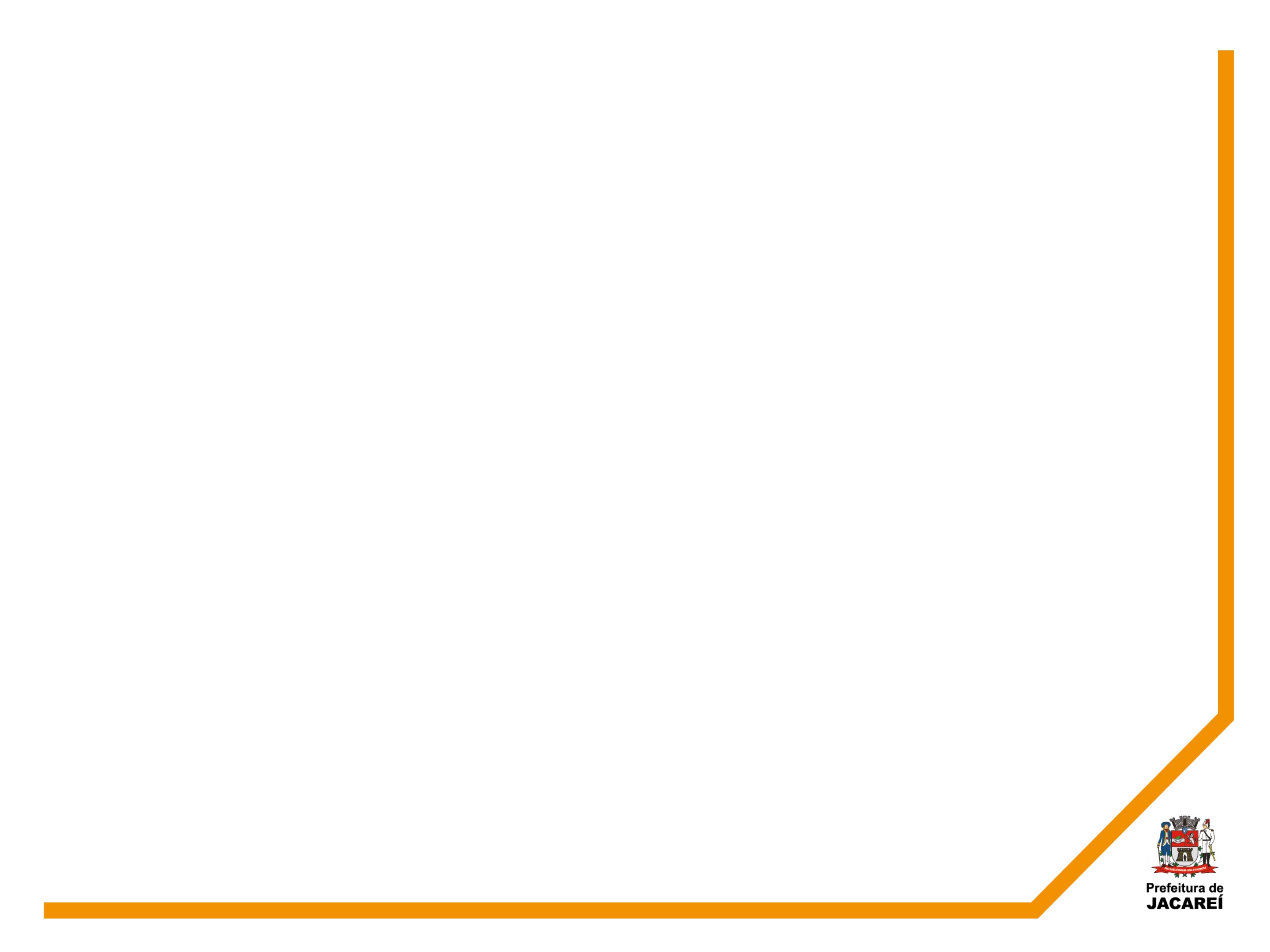 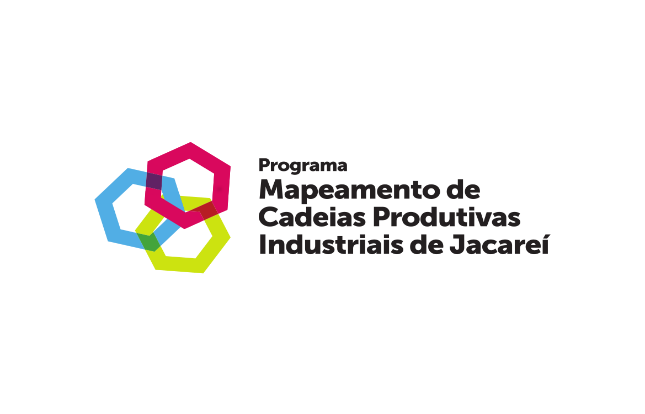 Gargalos - Principais restrições encontradas:
- Definição de Fornecedores Locais:
Falta de fornecedor de Papelão;
Aço galvanizado pré-pintado;
Falta de fornecedores locais
Preços superiores em Jacareí em relação a outras localidades;
Retorno dos orçamentos (prefeitura);
- Falta de investimentos em Energias Renováveis e Novas Tecnologias:
Energia elétrica;
Sites de empresas com informações;
- Network entre empresas:
Acesso à engenharia de projetos das empresas;
Acesso às empresas;
Divulgação/prospecção;
Dificuldades de comunicação dialogar e expor o produto para os setores de vendas;
Divulgação constante devido à alta rotatividade de funcionários dos setores de compras;
Networking não passa do primeiro contato;
Acesso à diretoria das empresas;
Falta de interação entre as necessidades de cada empresa da região
Empresa A, aguardando retirada de sobra de madeiras pela Empresa B;
- Definição de Fornecedores Locais:
Falta de fornecedor de Papelão;
Aço galvanizado pré pintado;
Falta de fornecedores locais
Preços superiores em Jacareí em relação a outras localidades;
Retorno dos orçamentos (prefeitura);
- Qualificação Profissional
Falta de Profissionais qualificados;
Busca por certificação;
Certificações ISO;
Serviços de contabilidade com maior suporte as legislações;
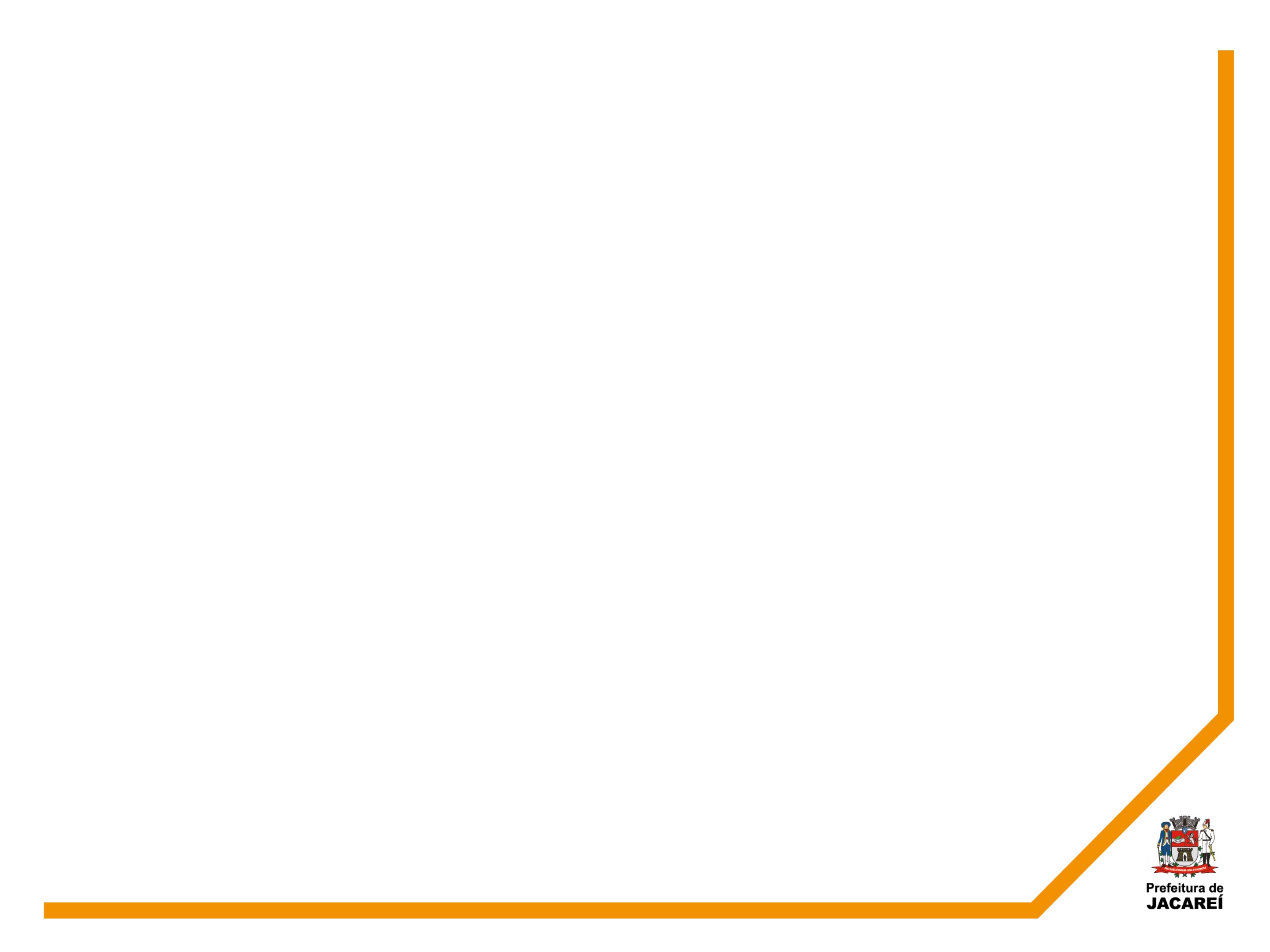 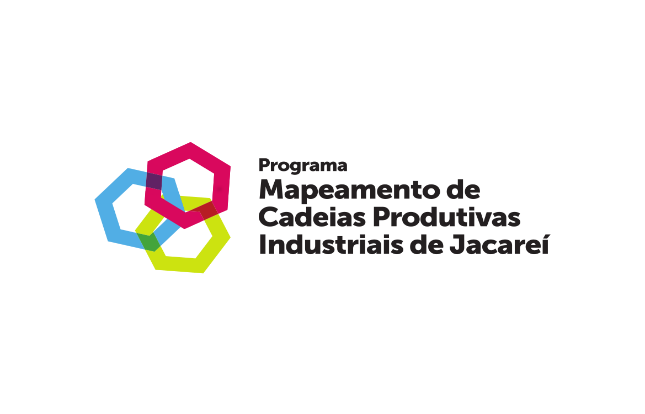 Próximos Passos:
Foram realizadas algumas oficinas aonde os representantes puderam expor as suas demandas e ofertas;
Fase II do programa- Reunião com Facilitadores.
Etapa I: 
Desenvolver uma matriz SWOT – Oportunidades, Ameaças, Forças e Fraquezas com base em todas as informações geradas no mapeamento.
	Plano de ação de acordo com a criticidade de cada setor.
	Definir KPIs (Indicadores chaves) para acompanhamento dos trabalhos;
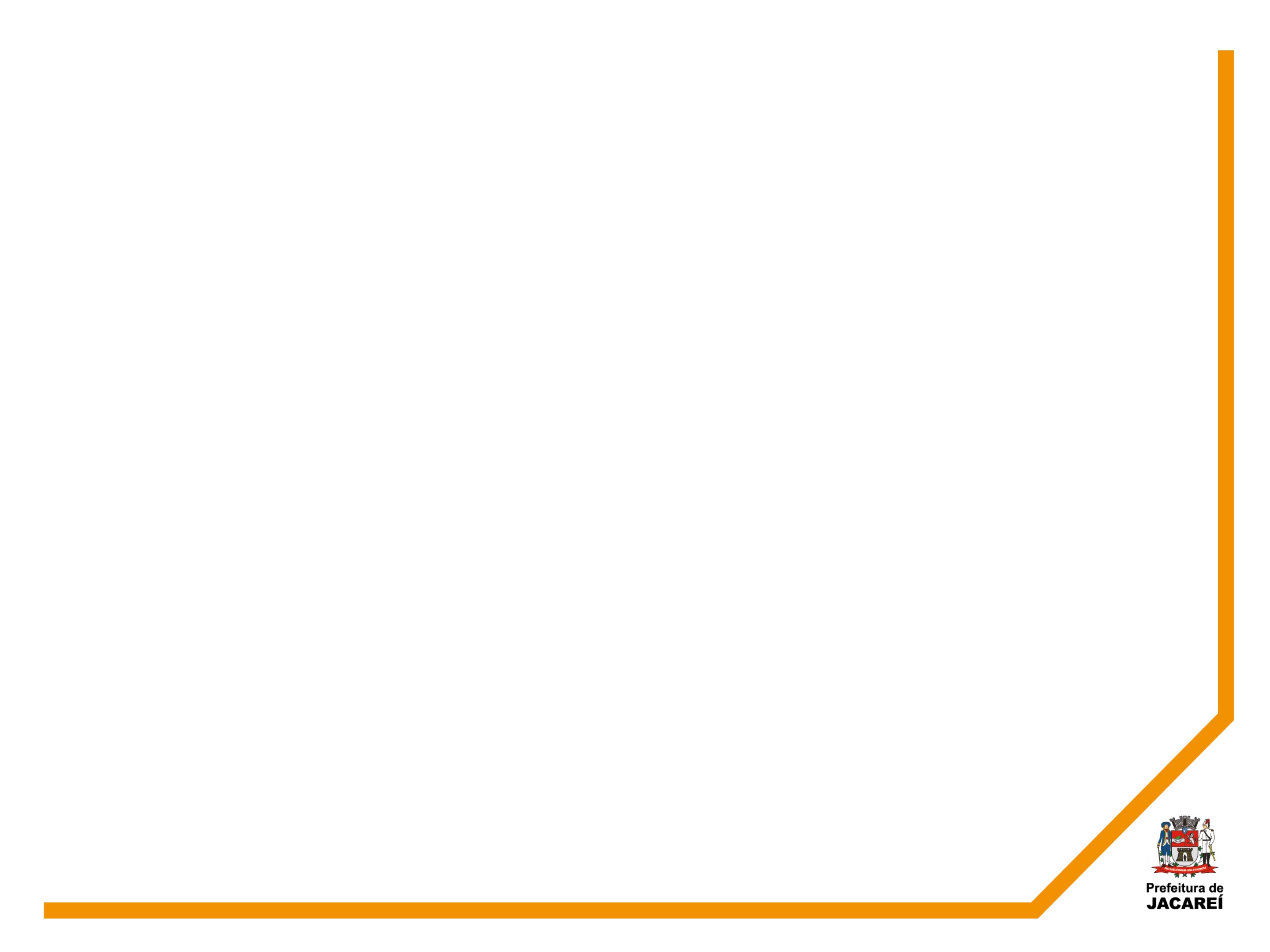 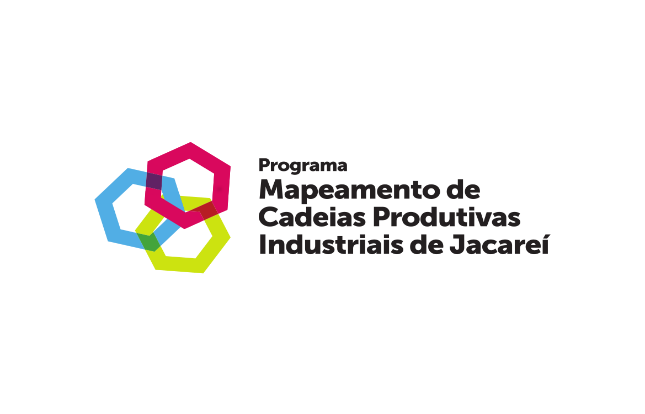 Próximos Passos:
Foram realizadas algumas oficinas aonde os representantes puderam expor as suas demandas e ofertas; 
Fase II do programa- Reunião com Facilitadores.
Etapa II: 
Promover fórum de oportunidade para expor os principais motivadores e fatores que tornam os produtos e serviços da região mais atrativa, entre eles: 
	Competitividade de custos e preços, 
	Tempo de resposta dos Fornecedores para seus Clientes devido à proximidade das empresas, 
	Soluções mais customizadas,
	Acesso a recursos sejam eles matéria-prima, 
	Capital ou mão de obra de alta qualificação para a operação e negócio.
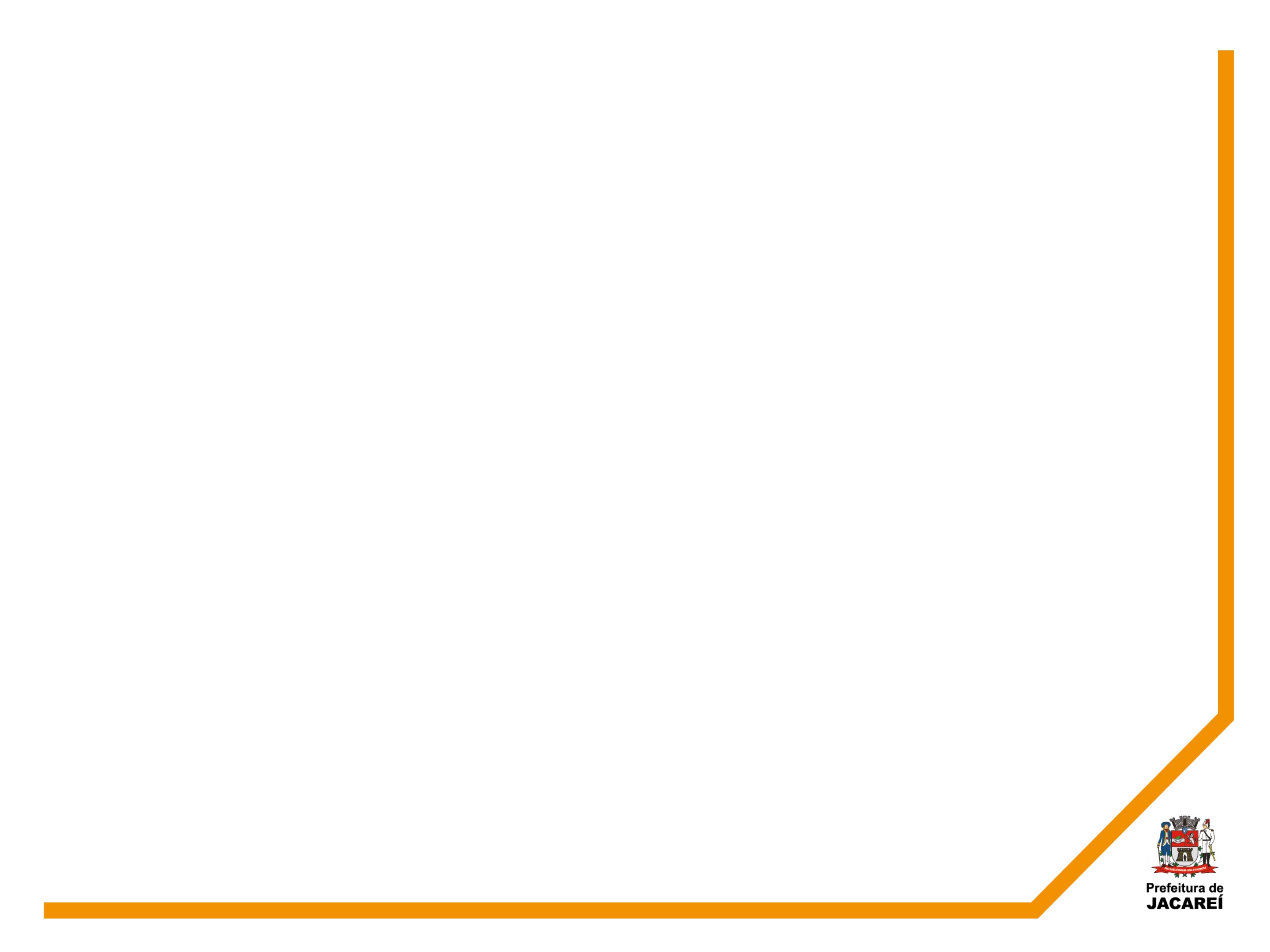 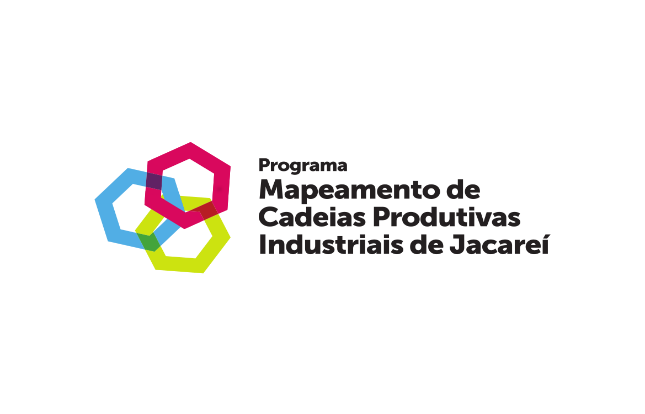 Sugestões PDE:
1.  Atentar para Ameaça - 2020 custo elevado do descarte de material (ONU);
2.  Maior divulgação dos projetos e da sistemática de compras da prefeitura;
3.  Setores e Órgãos mais unidos para esclarecimentos de dúvidas sobre os processos;
Viabilizar curso de capacitação conforme plano de treinamento; 
Seminário de novos negócios;
Consórcio de empresas ou incubadas na Jornada de Excelência Jacareí.
5.    Programa de Incentivos fiscais para compras em empresas de Jacareí e divulgação nas mídias locais;
6.   Políticas de Energia Renováveis e Sustentáveis;
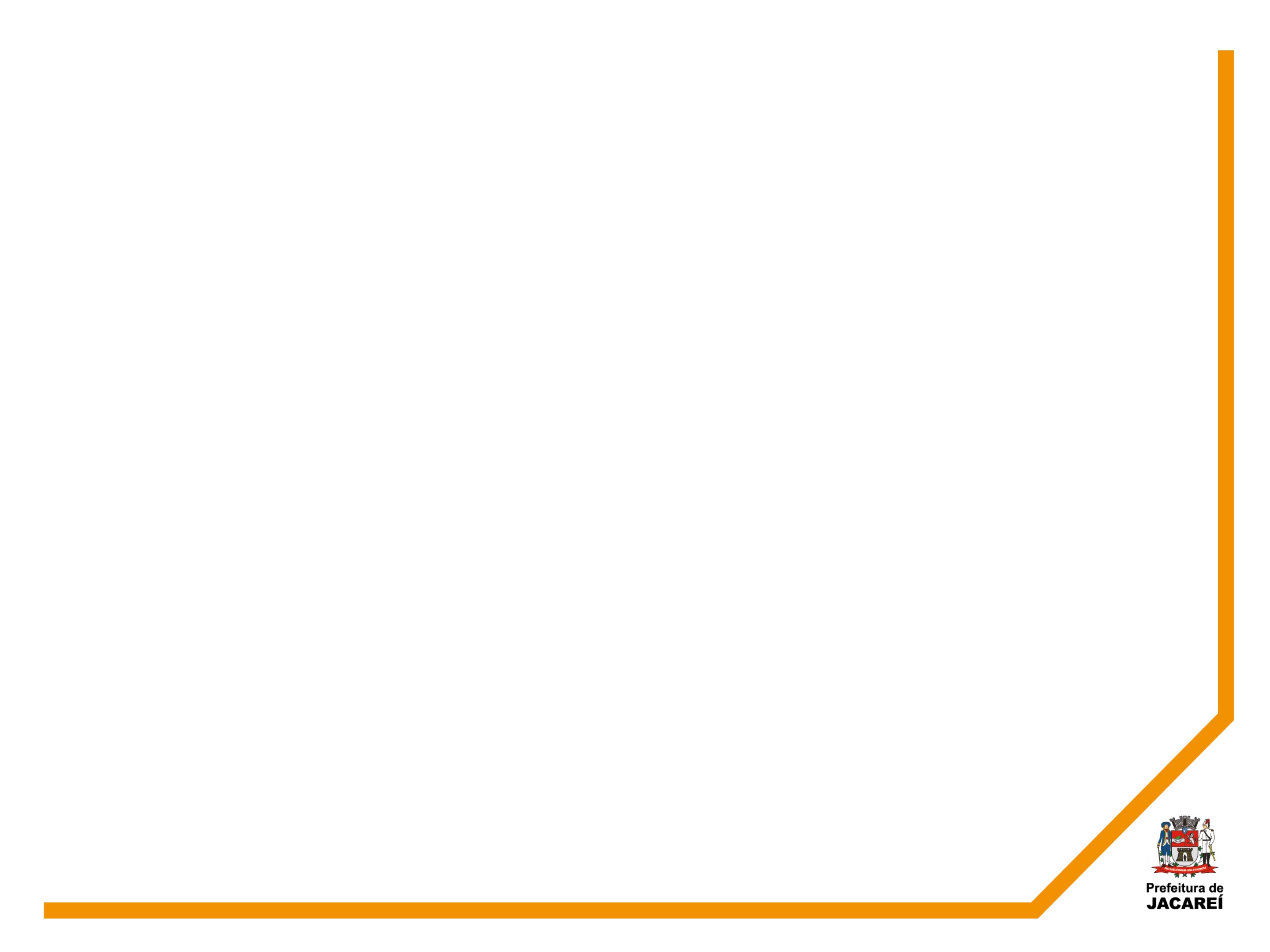 Plataforma Digital
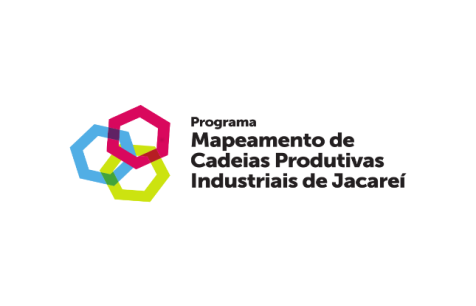 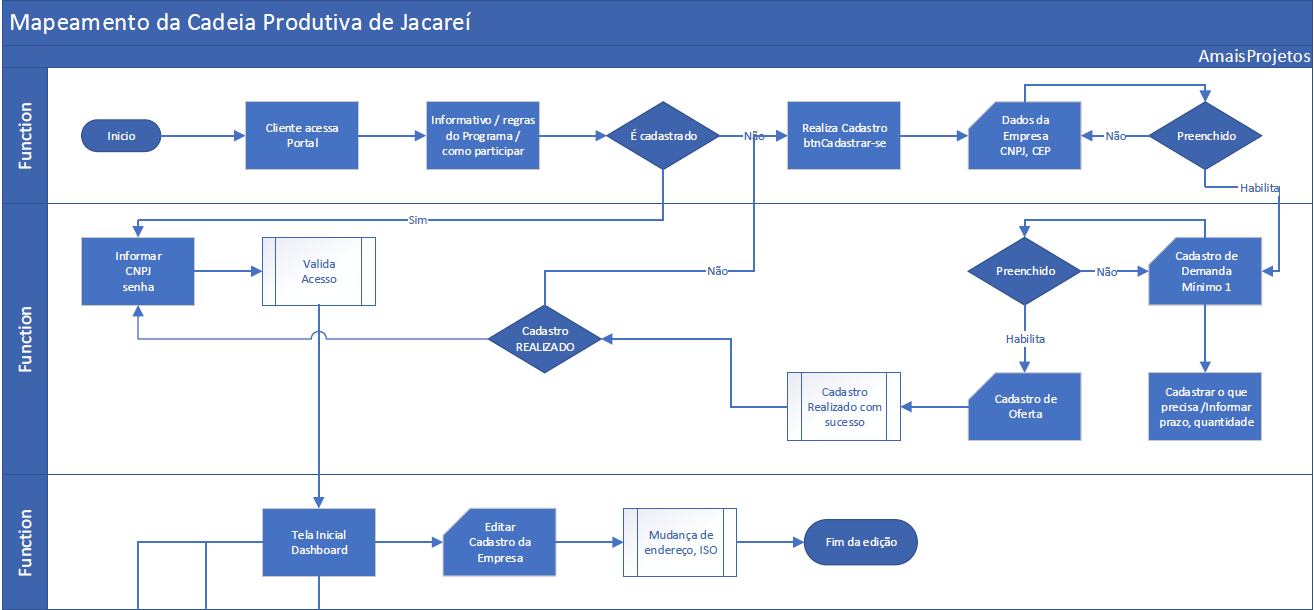 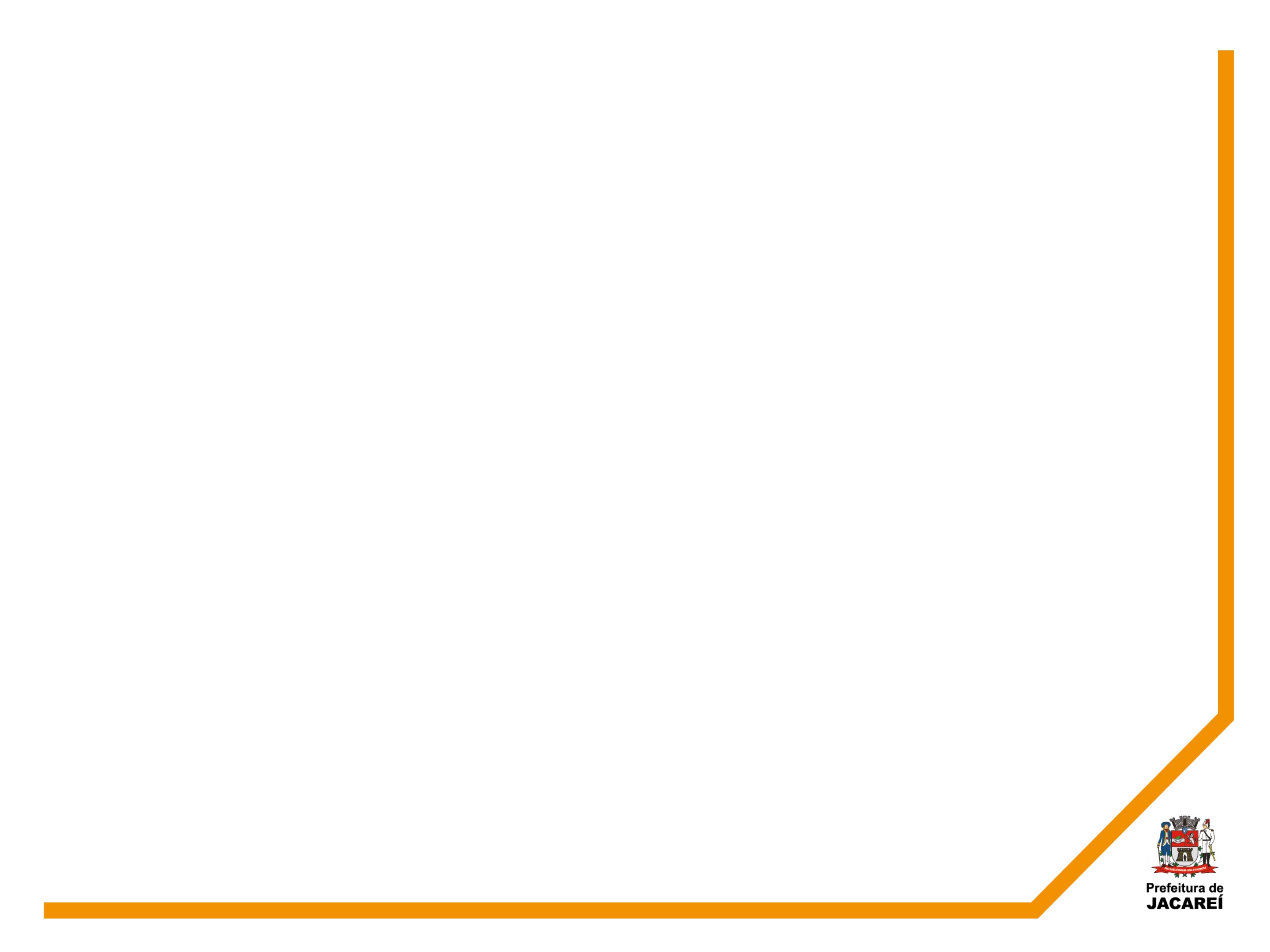 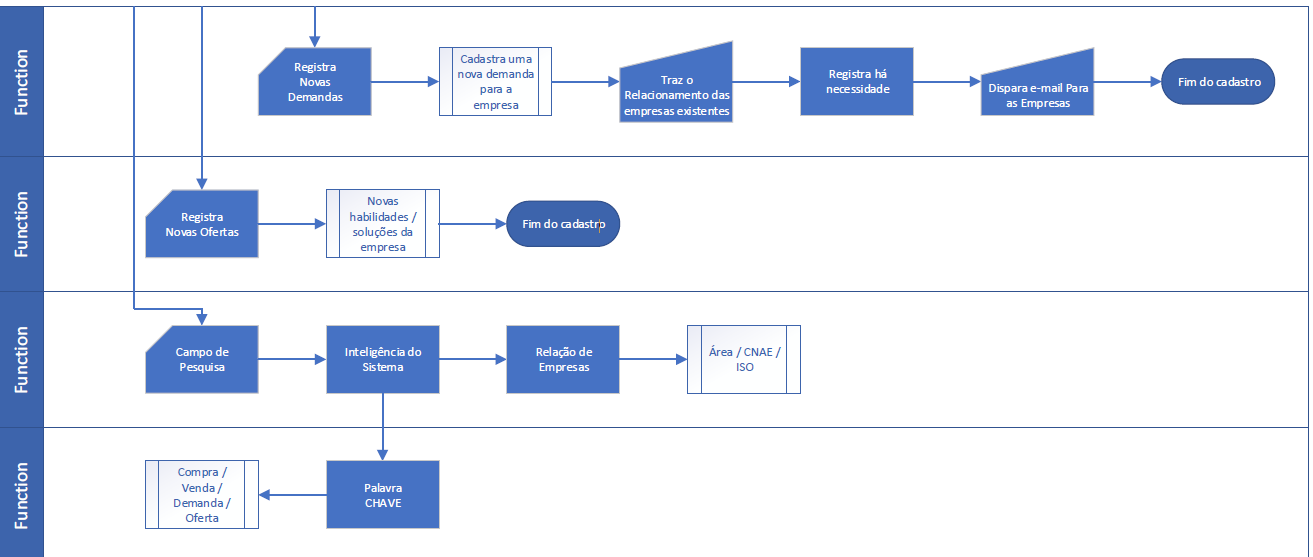 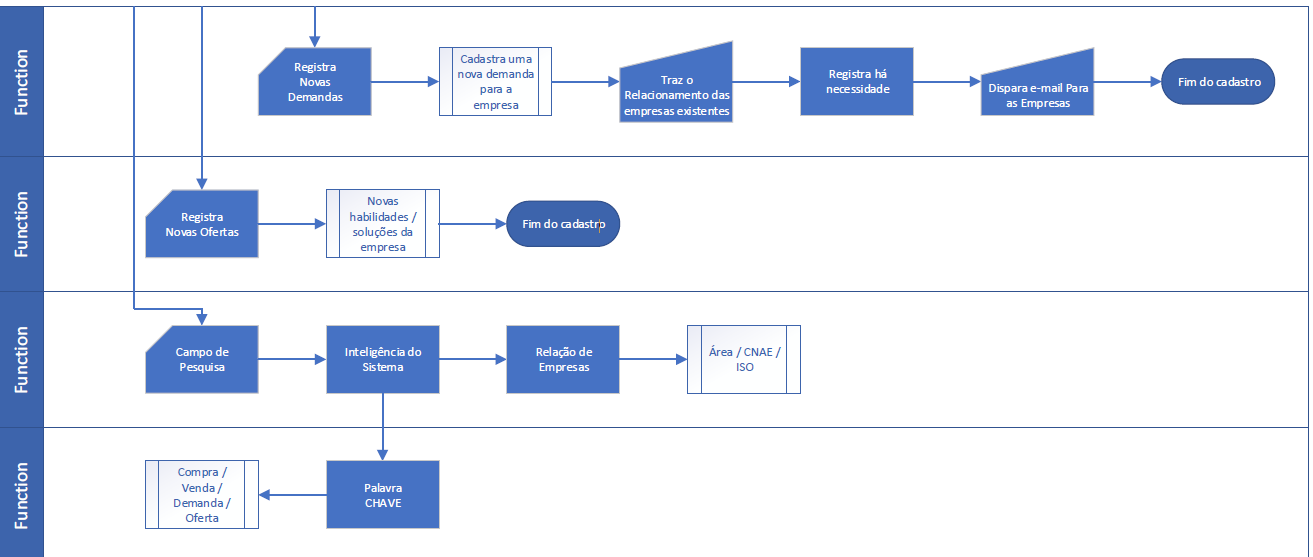 http://mcpjacarei.amaisdesenv.com/index.html
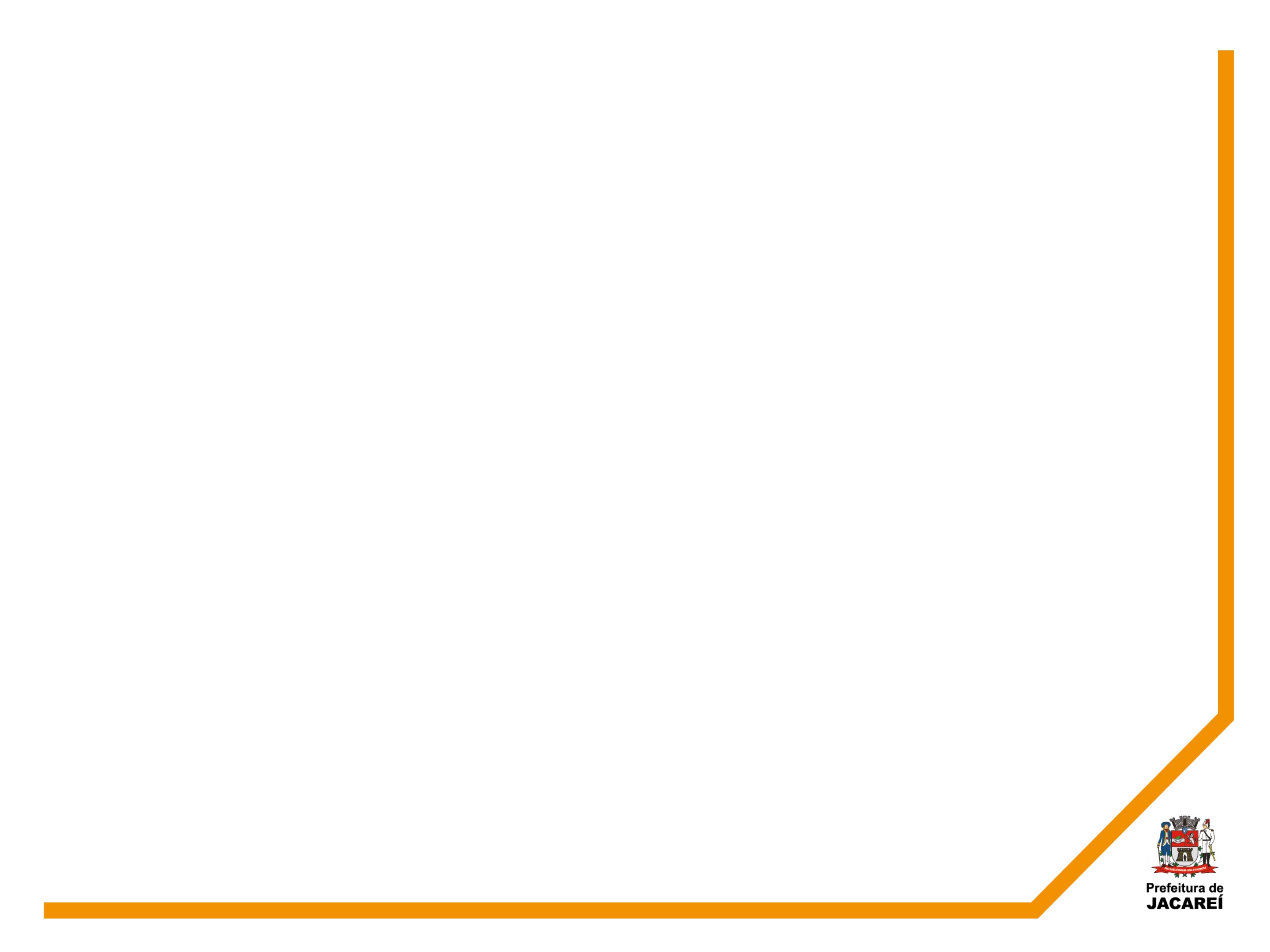 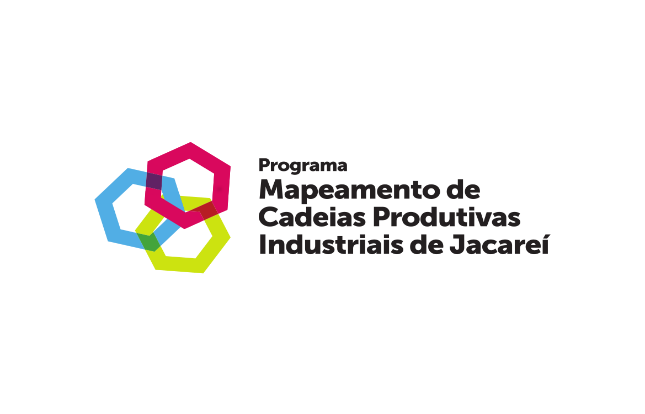 Inscrições abertas: http://mcpjacarei.amaisdesenv.com/index.html

Oficinas – Novas Empresas: fevereiro/2019

Fase 2: inicio novembro (planejamento)
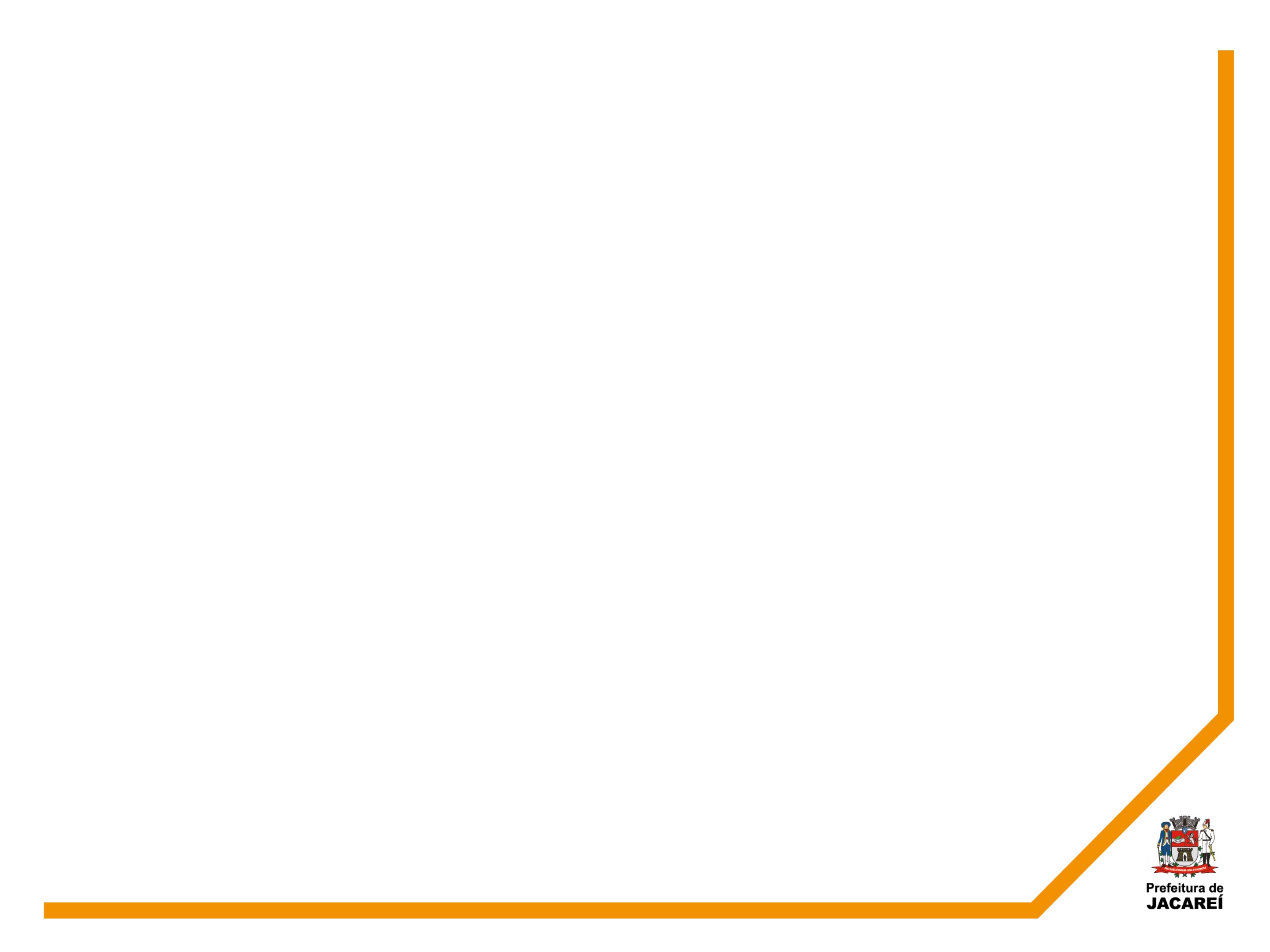 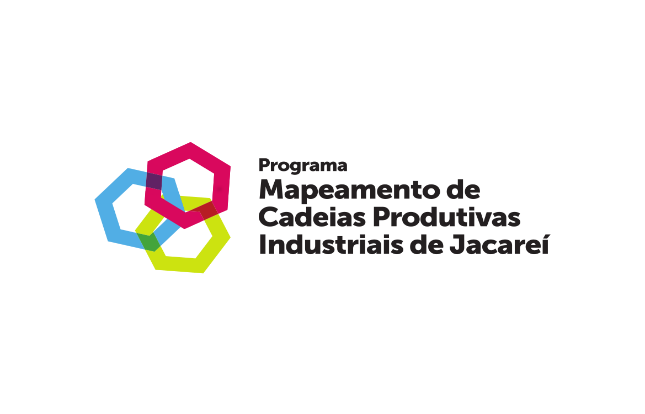 A Secretaria de Desenvolvimento Econômico e a equipe de trabalho do Mapeamento deseja a todos sucesso nos negócios.

Fim.
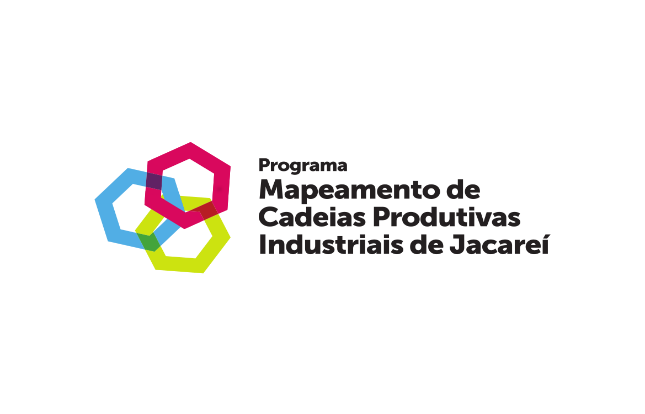 A Secretaria de Desenvolvimento Econômico e a equipe de trabalho do Mapeamento deseja a todos sucesso nos negócios.

Fim.